Live a helthier life for 30 days!
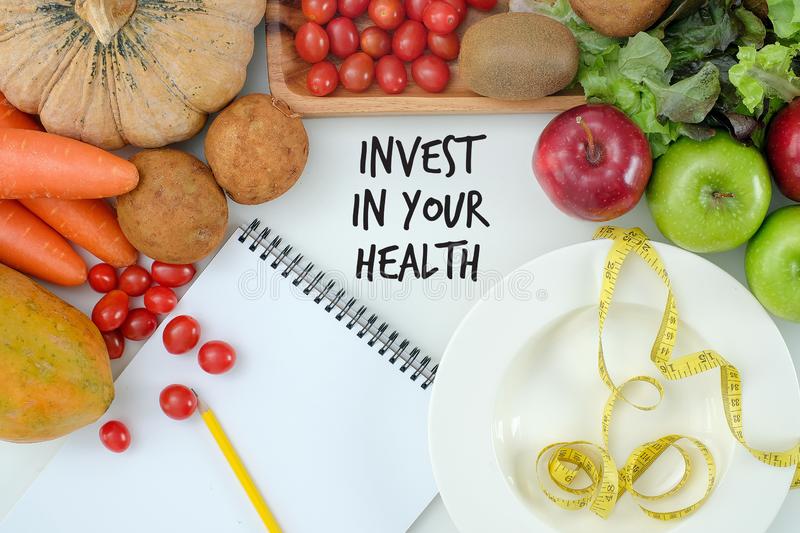 What the challenge is?
Everyday eat something healthy.
Do exercise every day. 
Be in fresh air.
Sleep 8 hours.
shower with cold water in the morning.
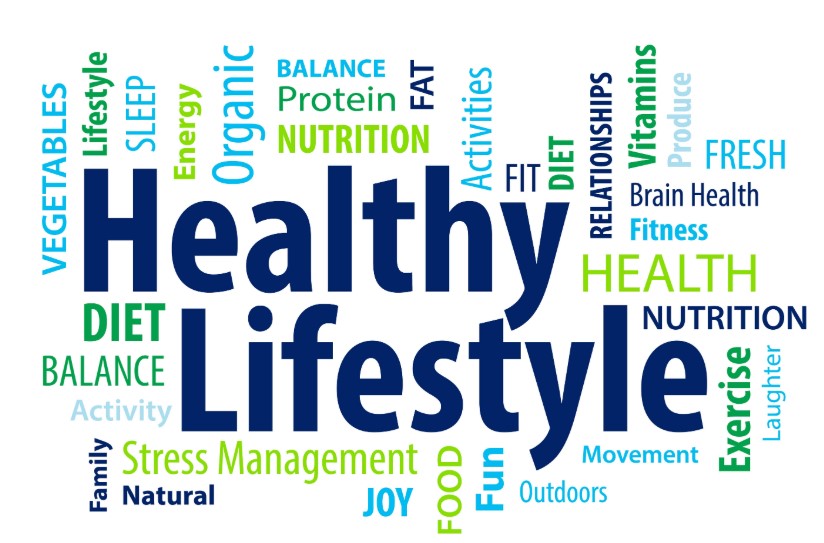 Healthy diet
Positive:
Meats
Fruits
Vegetables
dairy products
Negative:
Fast foods
Fatty foods 
Oily foods
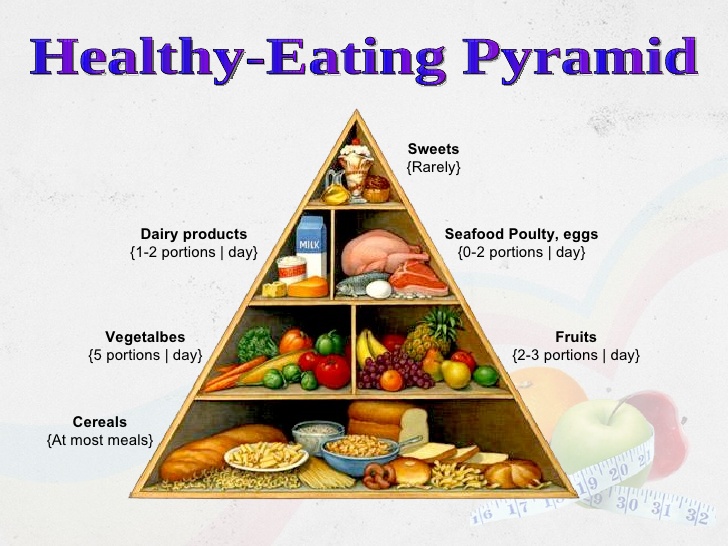 What my previous experience is?
I really enjoyed the last months and I also feel that I am much more energetic, and  I can thinking faster and I sleep better in the evenings.
These things I have listed here I have been doing for 2 months and trying to incorporate more and more new things into it.
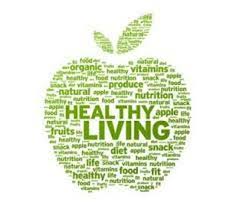 How I think it might change you?
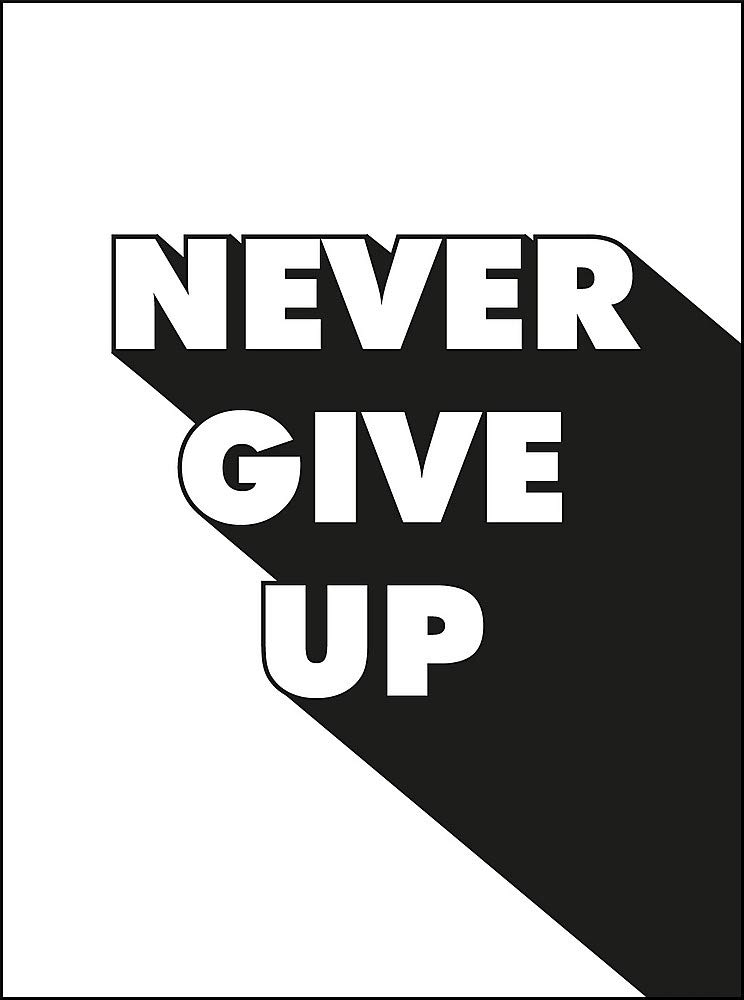 It will be difficult in the beginning but over time it will become a habit.
you will be much more energetic, happier and fitter.
it can change your whole life.
Exra information:why is the morning cold shower good?
A cold shower improves circulation.
Cold water reduces mental symptoms.
Has a beneficial effect against panic attacks. (and against depression)
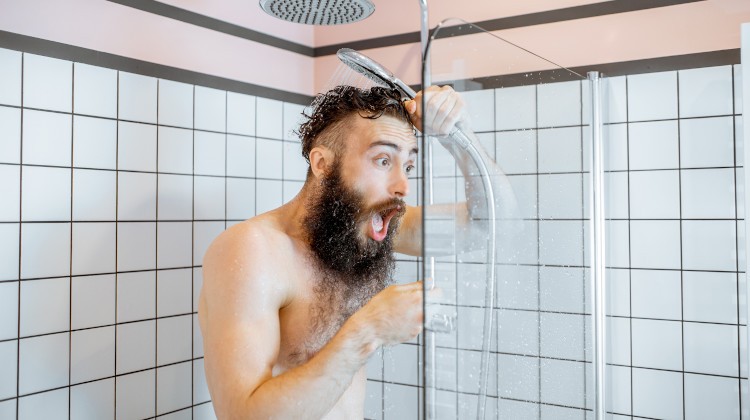 THANKS FOR WATCHNG!
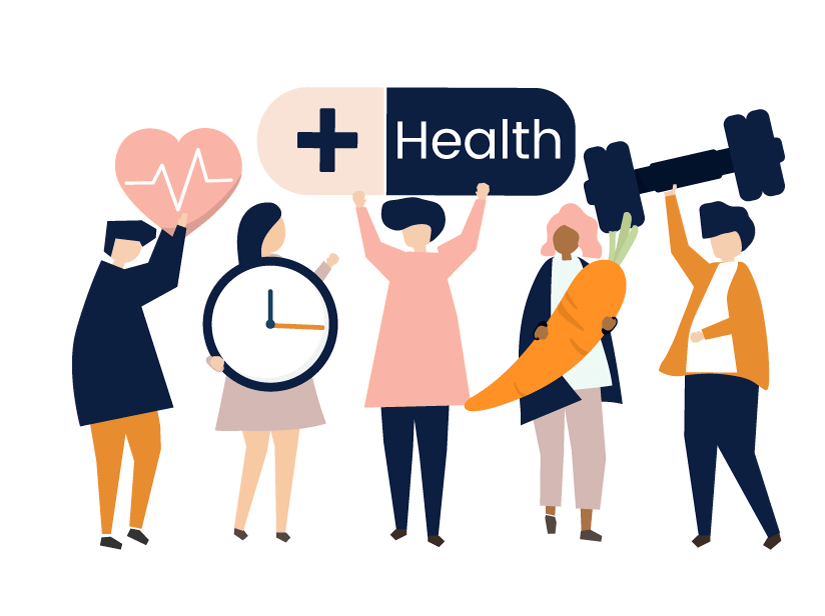